Angles: Identifying alternate angles
True/false
Reflect
Your Turn
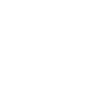 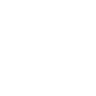 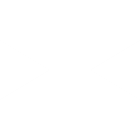 For more videos visit mrbartonmaths.com/videos
Rule
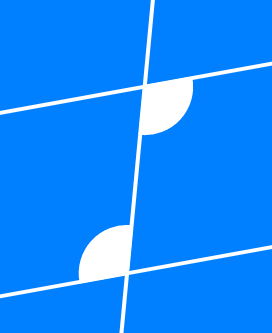 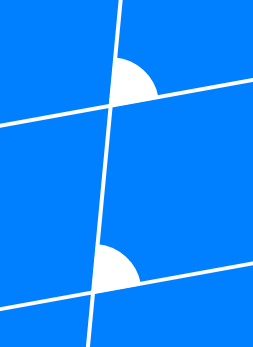 Alternate:
Y	\	N
Alternate:
Y	\	N
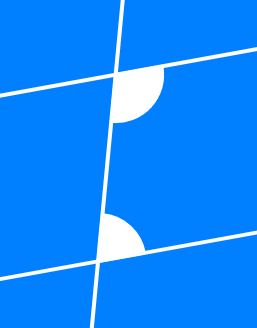 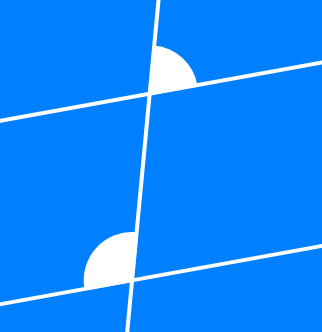 Alternate:
Y	\	N
Alternate:
Y	\	N
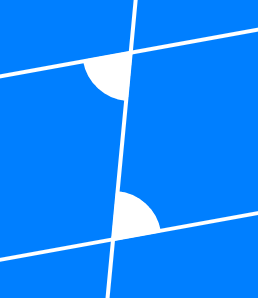 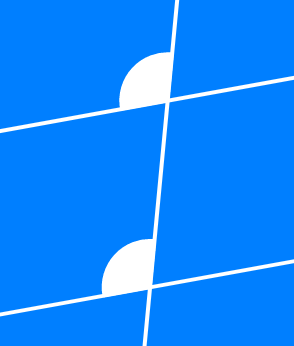 Alternate:
Y	\	N
Alternate:
Y	\	N
@mrbartonmaths
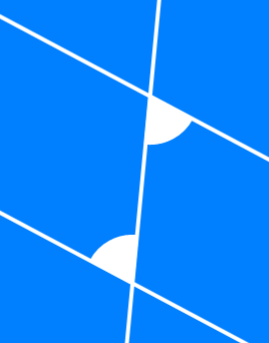 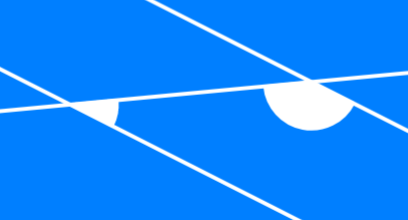 Alternate:
Y	\	N
Alternate:
Y	\	N
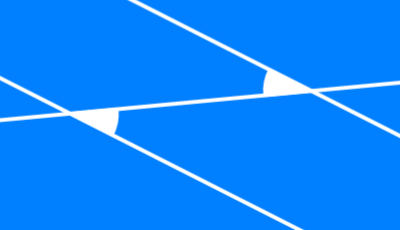 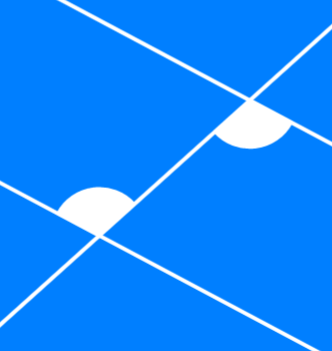 Alternate:
Y	\	N
Alternate:
Y	\	N
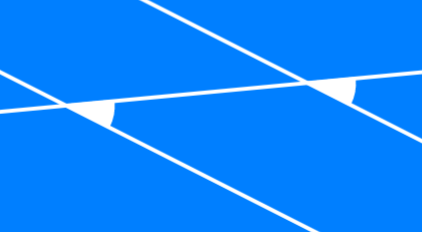 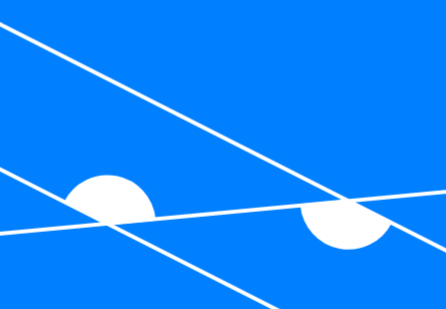 Alternate:
Y	\	N
Alternate:
Y	\	N
@mrbartonmaths
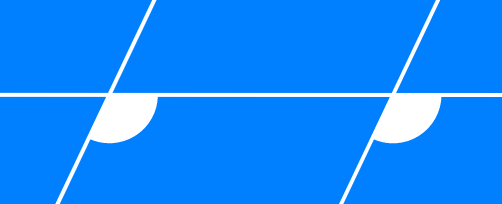 Alternate:
Y	\	N
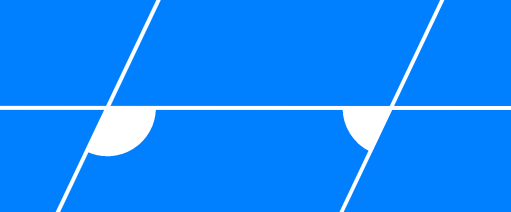 Alternate:
Y	\	N
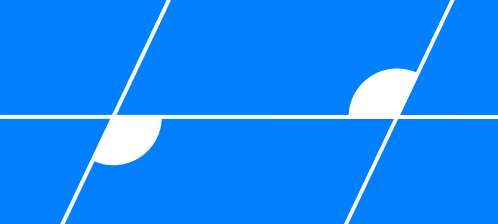 Alternate:
Y	\	N
@mrbartonmaths
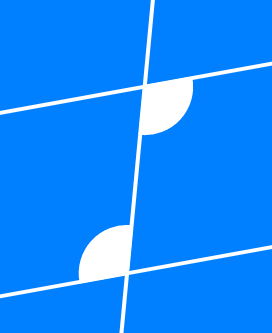 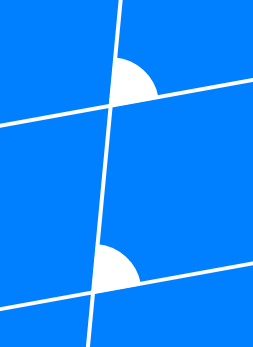 Alternate:
Y	\	N
Alternate:
Y	\	N
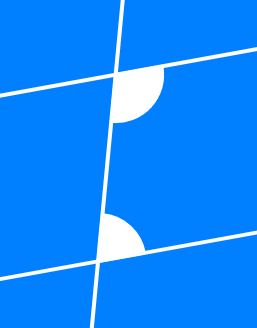 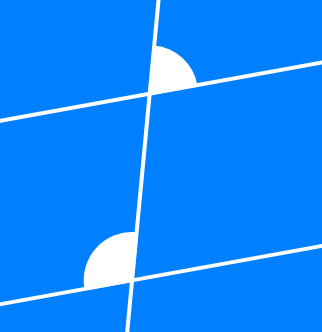 Alternate:
Y	\	N
Alternate:
Y	\	N
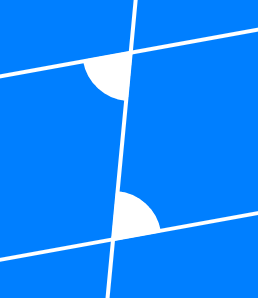 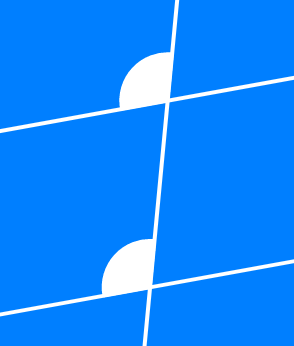 Alternate:
Y	\	N
Alternate:
Y	\	N
@mrbartonmaths
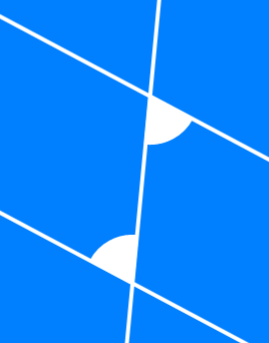 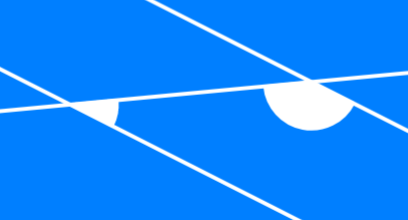 Alternate:
Y	\	N
Alternate:
Y	\	N
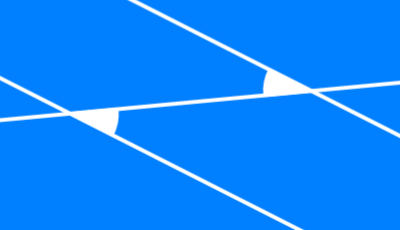 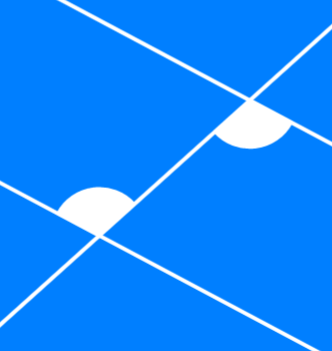 Alternate:
Y	\	N
Alternate:
Y	\	N
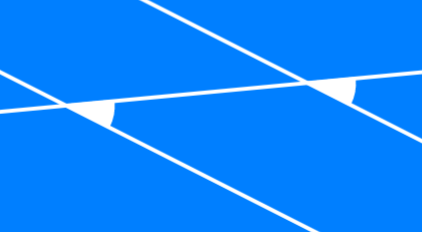 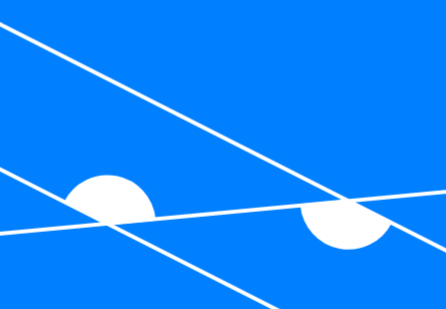 Alternate:
Y	\	N
Alternate:
Y	\	N
@mrbartonmaths
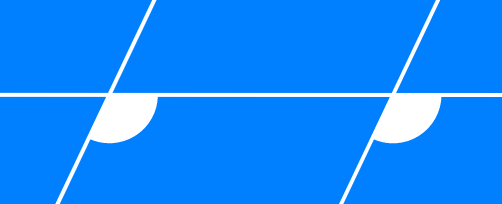 Alternate:
Y	\	N
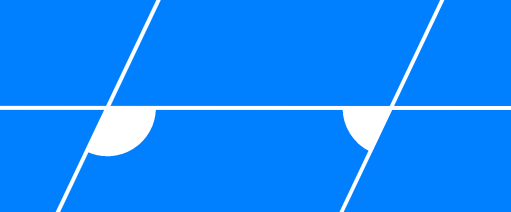 Alternate:
Y	\	N
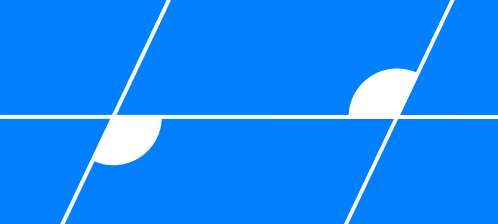 Alternate:
Y	\	N
@mrbartonmaths